Технополис – город машин
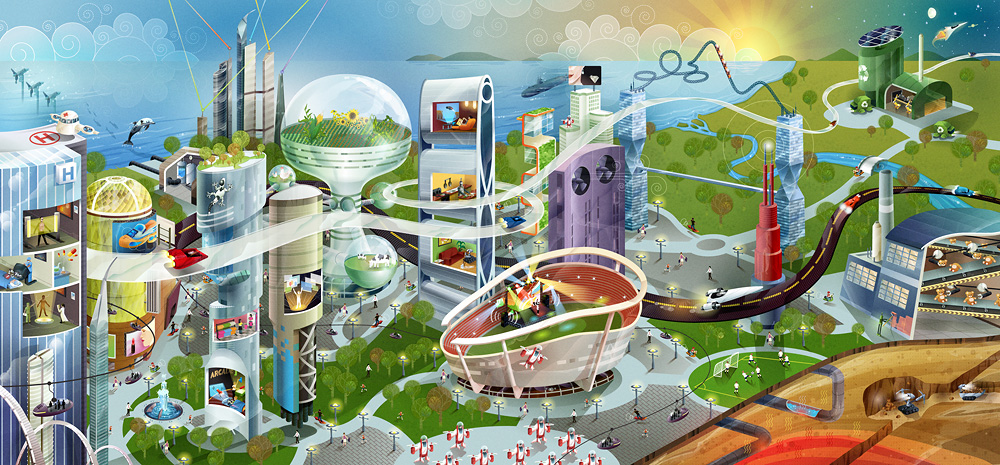 ©Муниципальное   дошкольное образовательное учреждение 
детский сад № 57
Воспитатель: Горбачева Наталия Николаевна

Рыбинск, 2019г
Дорога в город машин лежит через детский сад № 57
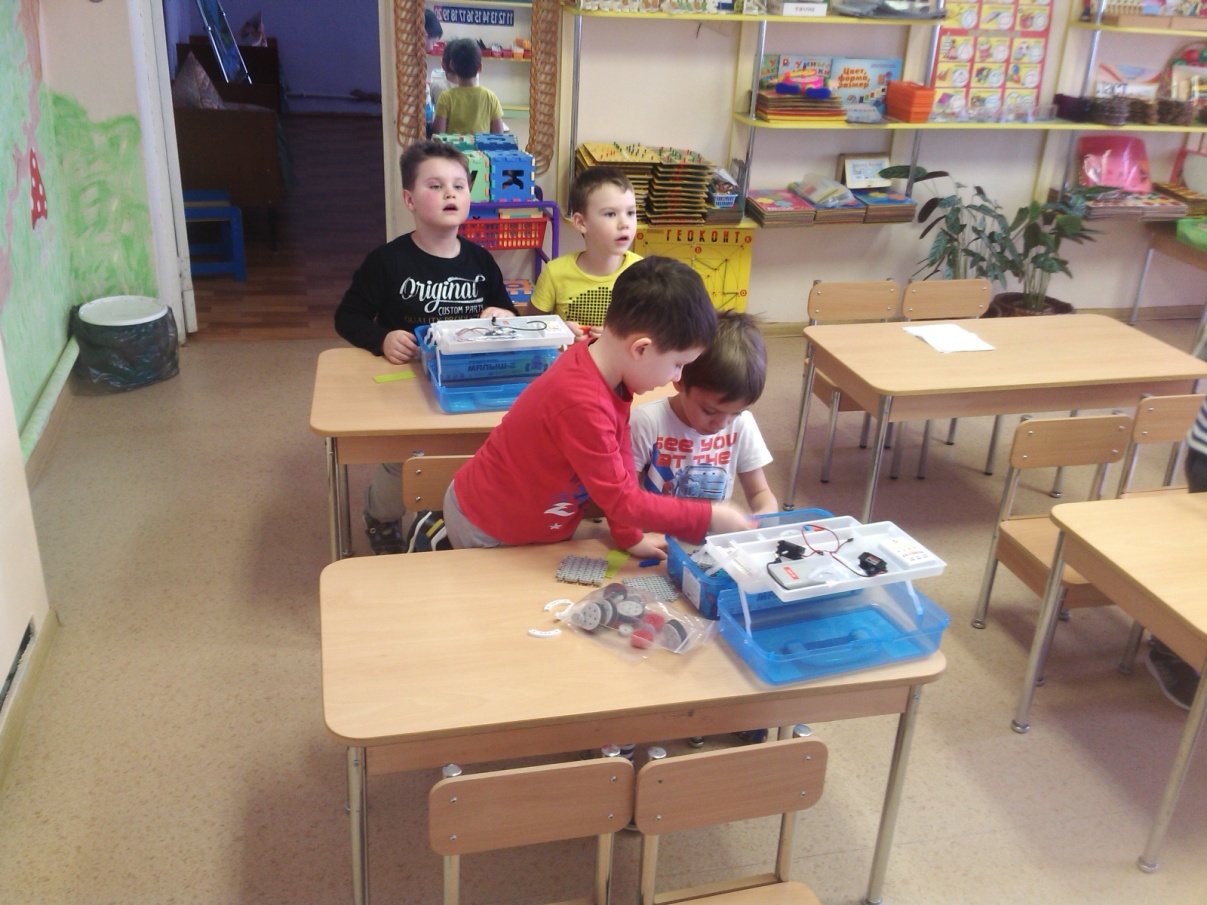 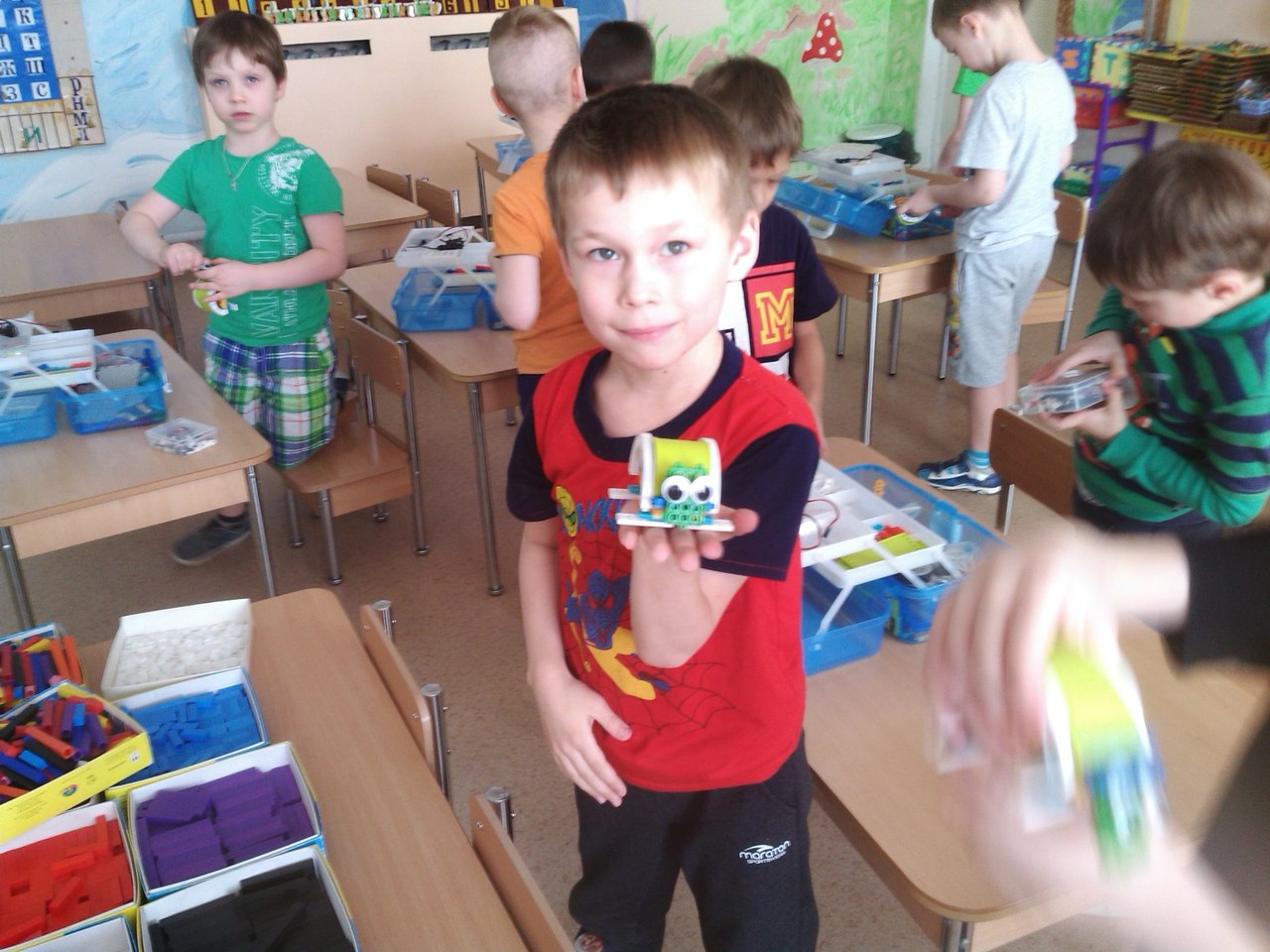 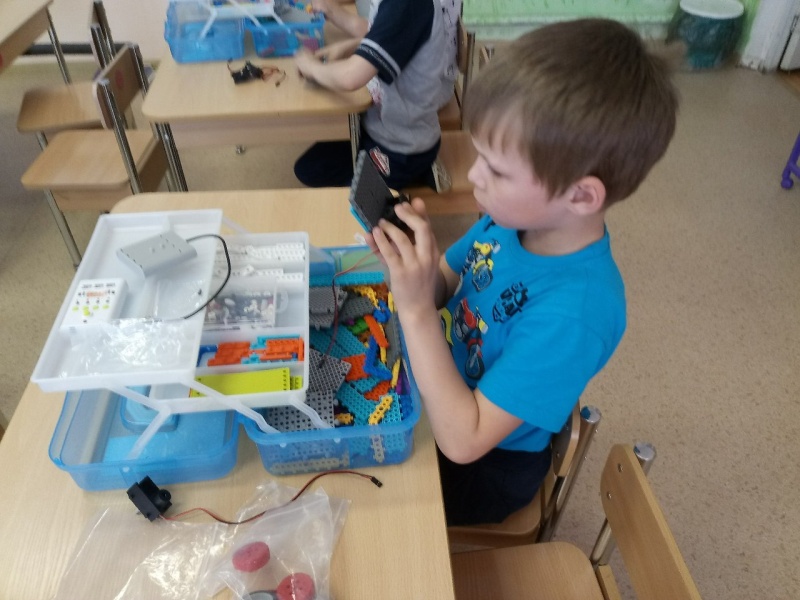 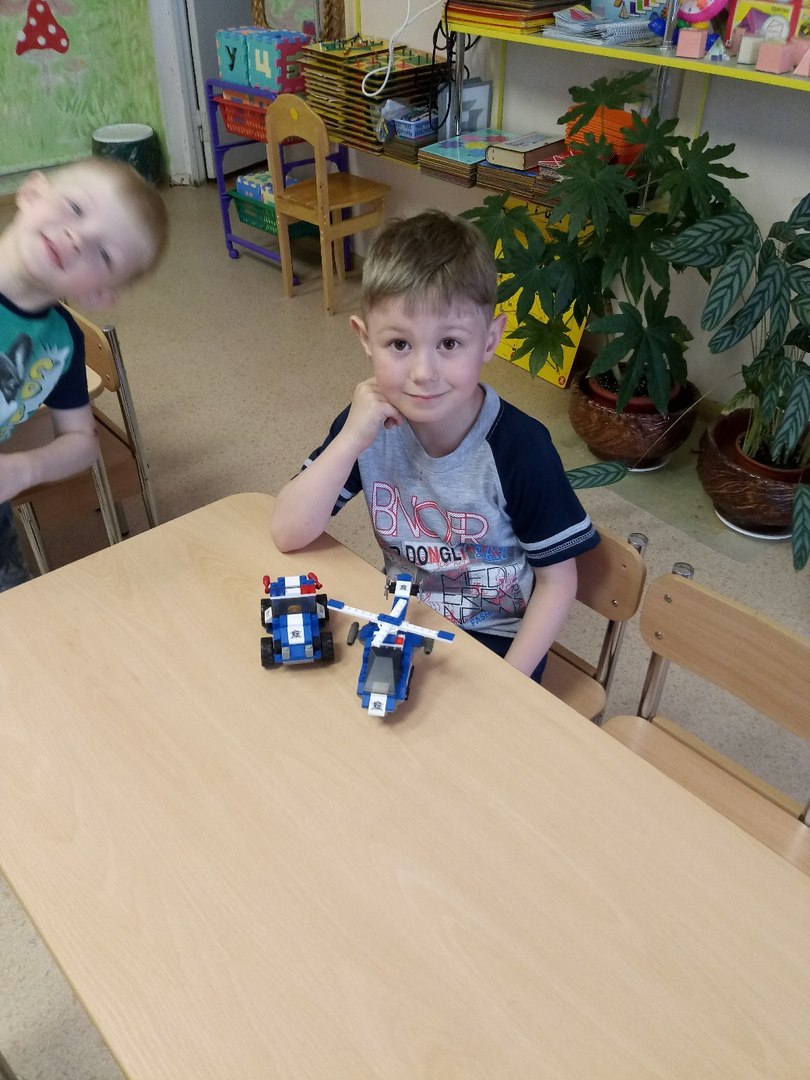 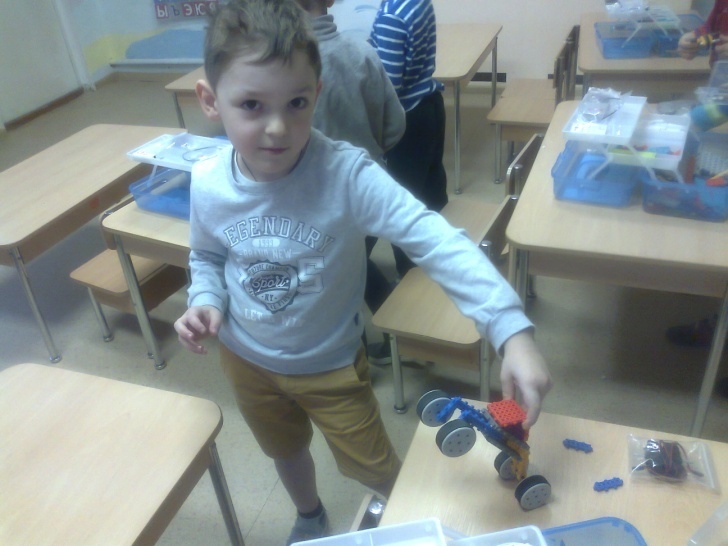 Машины разные нужны,машины разные важны
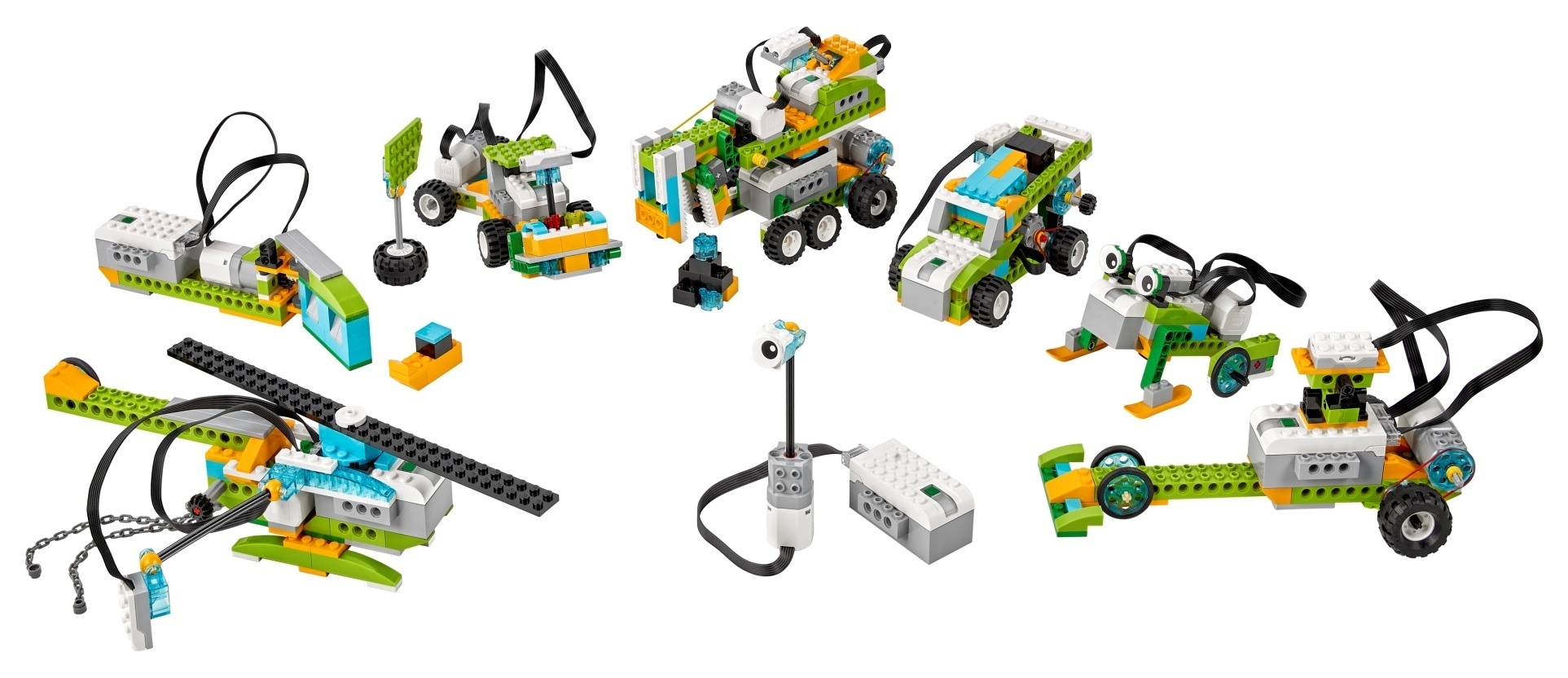 Типология проекта
групповой;
практико-ориентированный;
краткосрочный.
Участники проекта
дети;
педагоги;
родители.
Аннотация проекта
Проект направлен на развитие способностей к конструктивной деятельности и техническому творчеству дошкольников 6-7 лет с помощью легоконструирования и робототехники.
Цели проекта
образовательная;
развивающая;
воспитательная.
Образовательная цель и задачи
Обогащение представлений детей об использовании Лего в конструировании.

расширять представления детей о современных машинах;
формировать умение собирать различную технику из конструктора по схемам;
Развивающая цель и задачи
Развитие способностей детей к конструированию посредством работы с конструктором Лего.

совершенствовать умение детей работать со схемами;
формировать умение выдвигать и защищать свои творческие идеи;
помочь организовать успешное взаимодействие с другими детьми для достижения общих целей.
Воспитательная цель и задачи
Воспитание положительного отношения к процессу получения знаний, приобретения опыта сотрудничества и взаимодействия с другими детьми для достижения своих целей.

пробудить любознательность, интерес к самостоятельному решению задач в процессе конструирования;
мотивировать детей к исследовательской, конструктивной и изобретательской деятельности на всех этапах проекта через решение заданий технической направленности;
воспитывать готовность помочь сверстнику, умение считаться с интересами и мнением других детей, справедливо решать споры.
Основополагающий вопрос
Как влияет техника на жизнь человека?
Проблемный вопрос
Зачем нужны машины 
в современном мире?
Частные вопросы и темы исследований
Этапы проекта
Подготовительный;
Проектировочный;
Практический;
Заключительный.
Подготовительный этапЦель: формирование интереса участников проекта к теме работы.
Результат: осуществлена подготовка участников к дальнейшей работе над проектом
Проектировочный этапЦель: планирование деятельности
Результат: определены участники и темы исследований. Все участники проекта сотрудничают друг с другом.
Практический этапЦель: проведение исследований и приобретение практического опыта и знаний в процессе конструирования.
Результат: проведение исследований, оформление продукта; получение опыта конструирования моделей из Лего.
Заключительный этапЦель: представление результатов проекта
Результат: оценка результатов проекта всеми участниками.
Выставка «Техника, собранная моими руками»
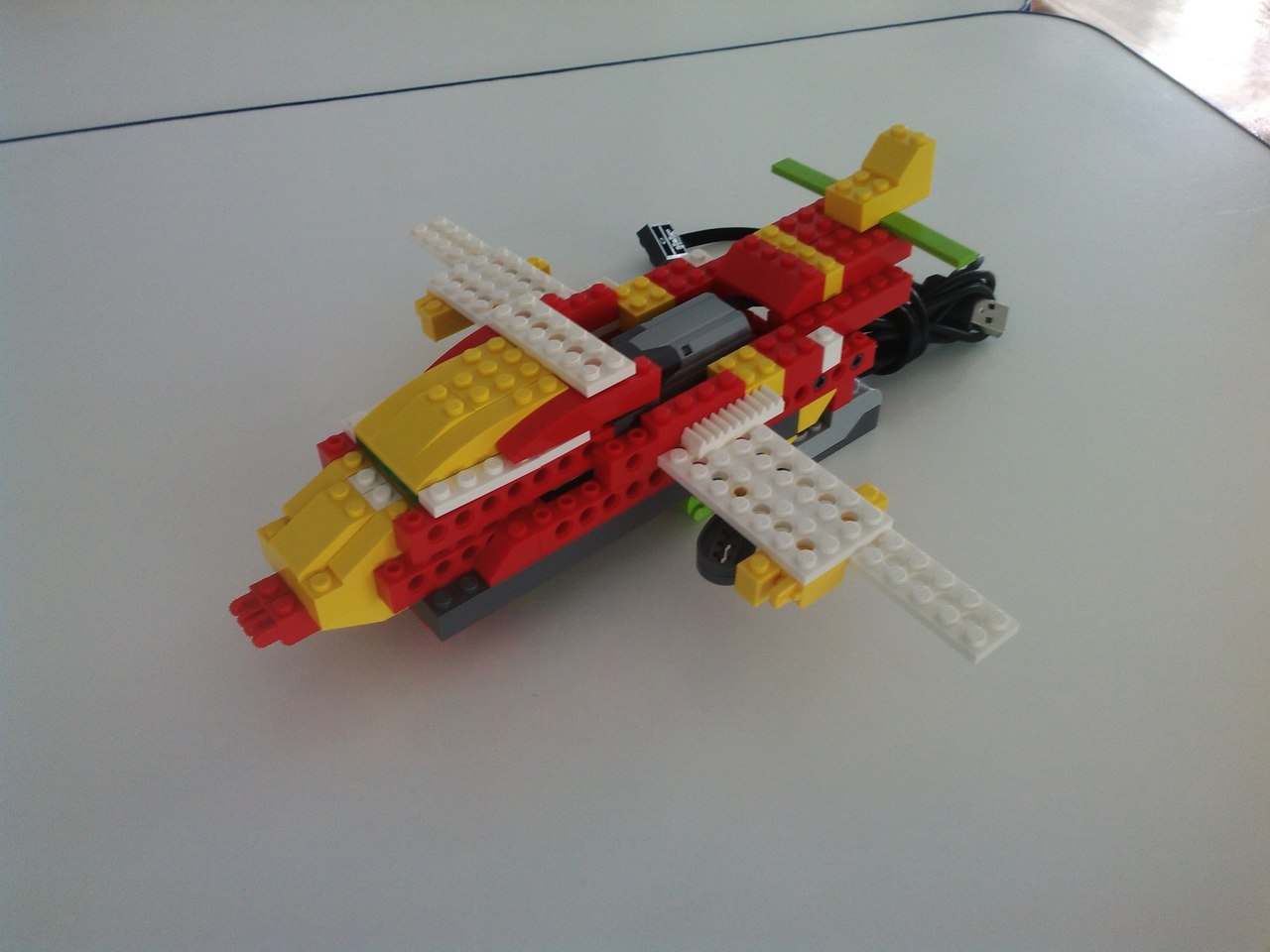 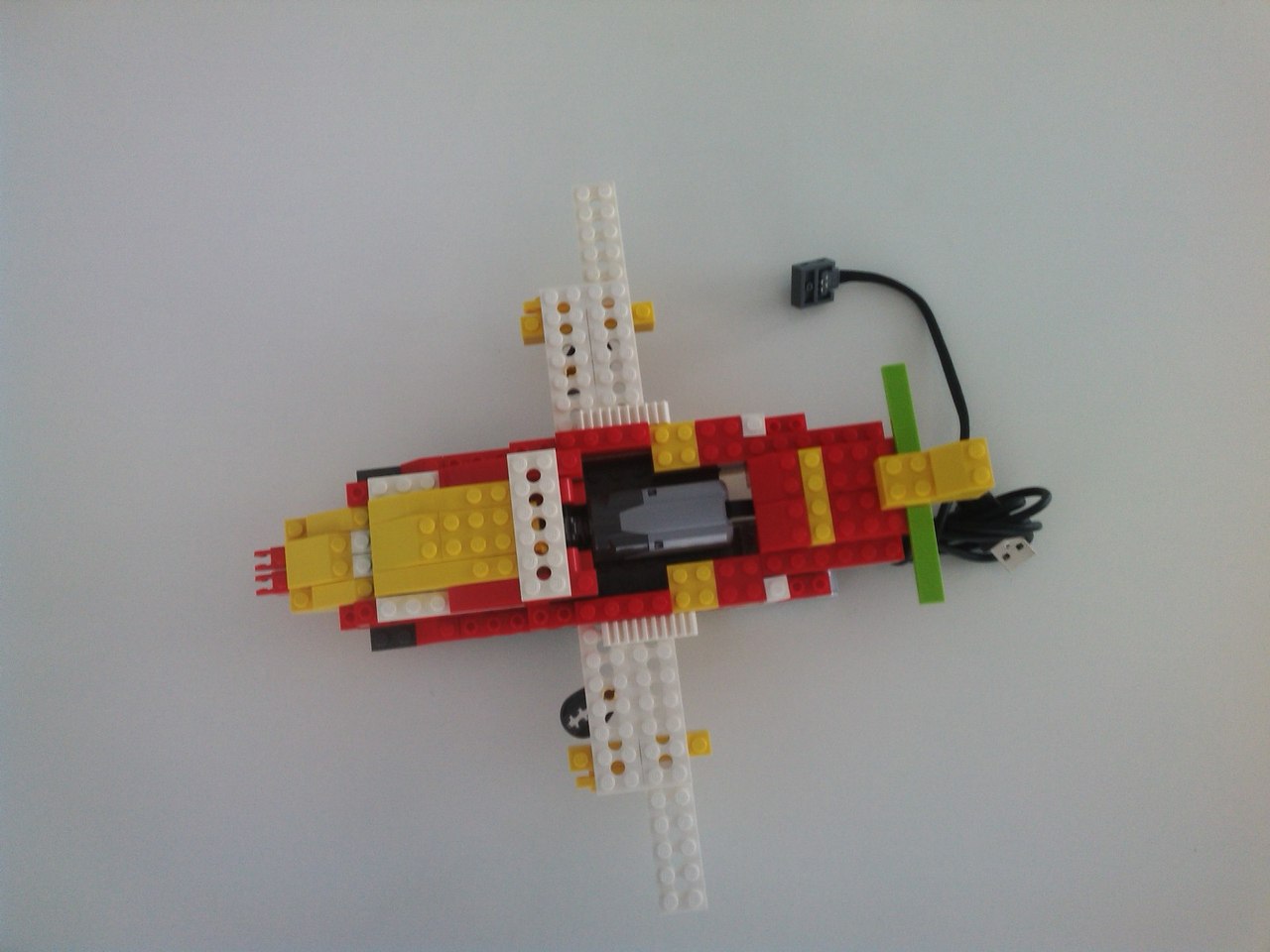 Выставка «Техника, собранная моими руками»
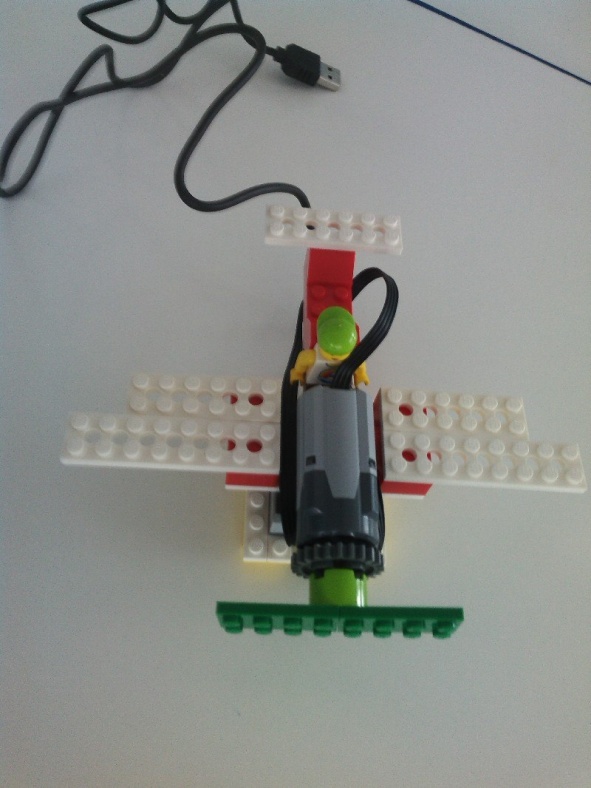 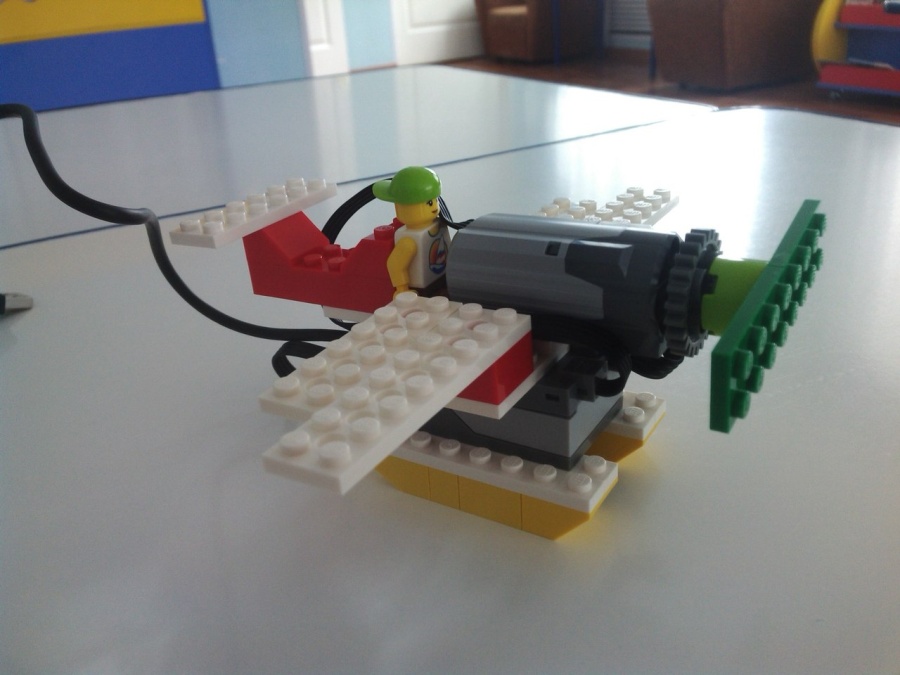 Выставка «Техника, собранная моими руками»
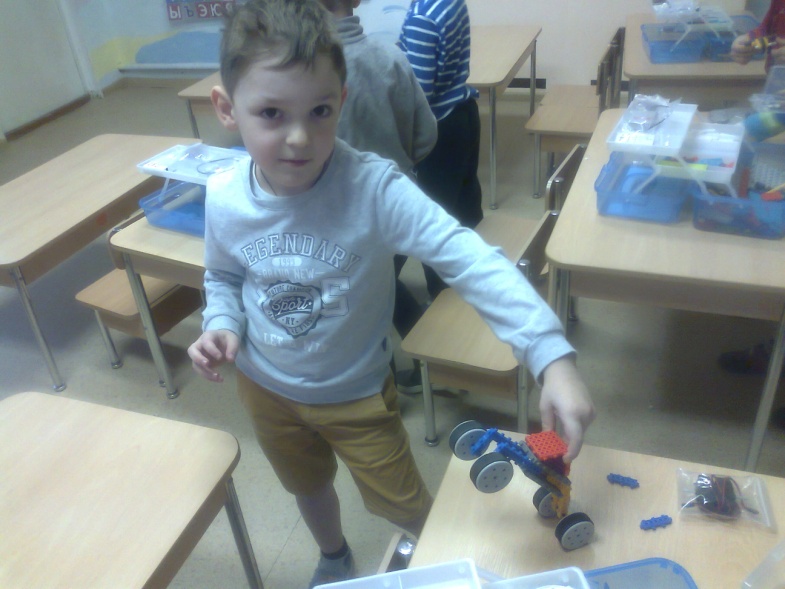 Выставка «Техника, собранная моими руками»
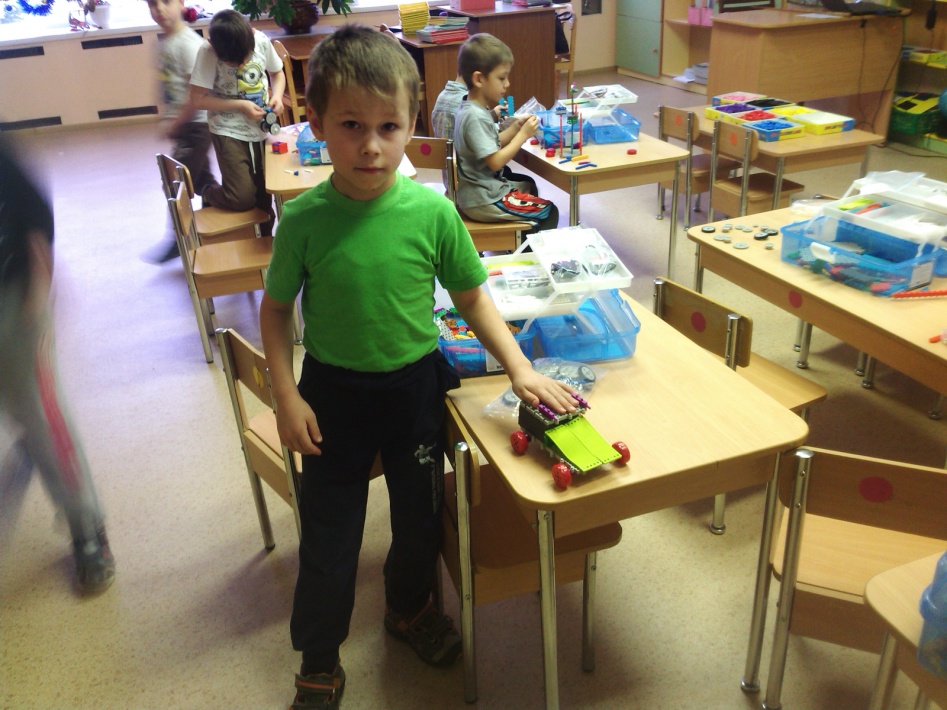 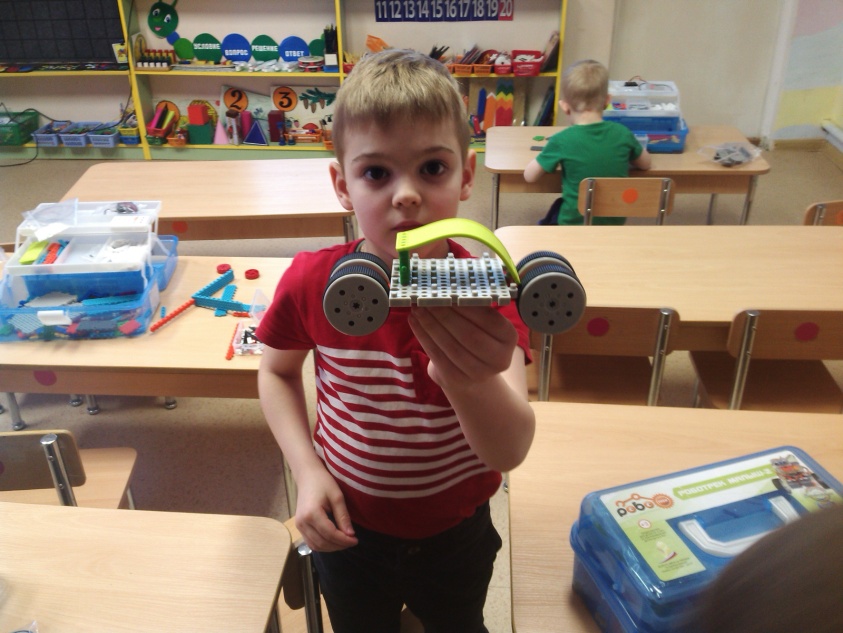 Выставка «Техника, собранная моими руками»
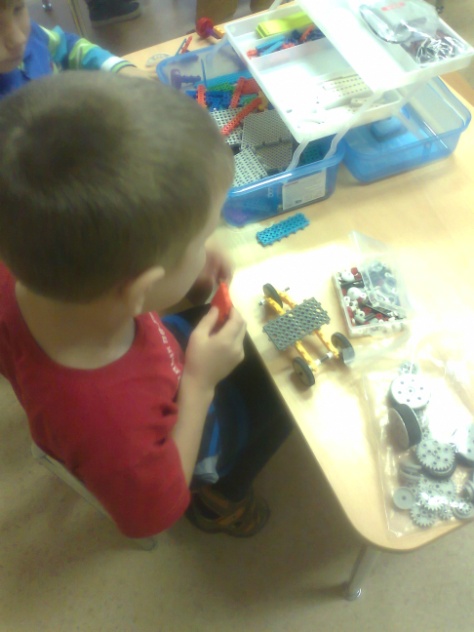 Выставка «Техника, собранная моими руками»
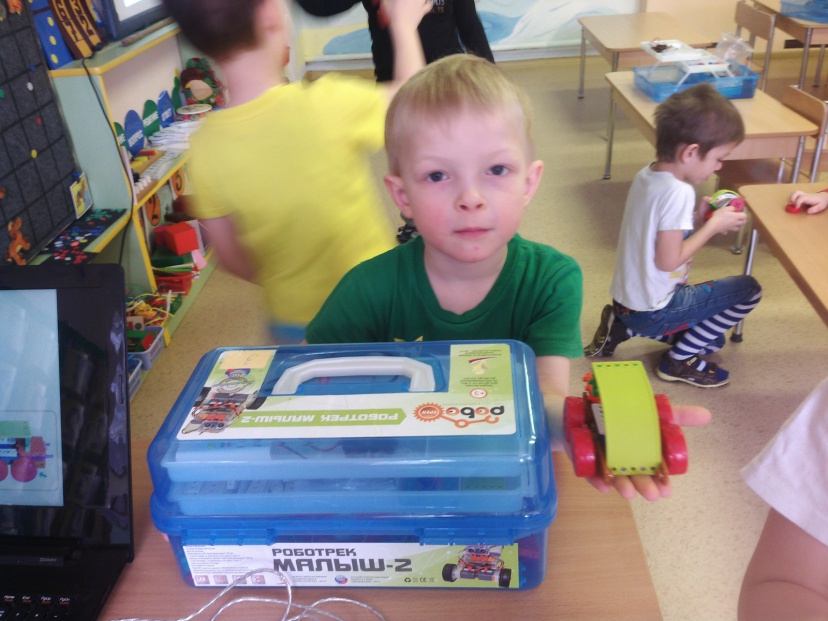 Выставка «Техника, собранная моими руками»
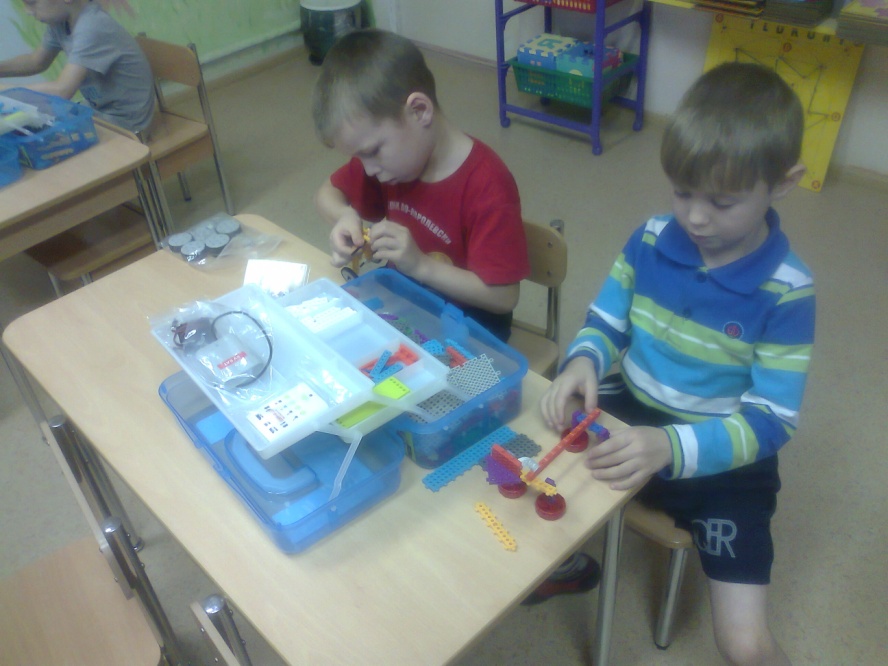 Интернет-ресурсы
Робот. Ру. http://www.prorobot.ru/lego/wedo.php  10 марта 2019 г.
Education.lego.com https://education.lego.com/ru-ru/support/wedo/building-instructions 10 марта 2019 г.
Аirobots.ru http://airobots.ru/lego-wedo-%D0%B8%D0%BD%D1%81%D1%82%D1%80%D1%83%D0%BA%D1%86%D0%B8%D0%B8-%D0%BF%D0%BE-%D1%81%D0%B1%D0%BE%D1%80%D0%BA%D0%B5/  16 марта 2019 г.
Robo3.ru https://robo3.ru/categories/lego/lego-9580-pervorobot-lego-wedo/ 25 марта 2019 г.
Мetod-kopilka.ru https://www.metod-kopilka.ru/prezentaciya_na_temu_avtomobili-55299.htm 6 апреля 2019 г.
Мultiurok.ru https://multiurok.ru/files/priezientatsiia-mashiny-starinnyie-i-sovriemiennyie.html  20 апреля 2019 г.
Л.А. Парамонова «Теория и методика творческого конструирования в детском саду».-Издательский центр «Академия», 2002. – 192 с.